Творческо-исследовательский проект
«Чудо овощ - КАПУСТА»
      (для детей старшей группы «Звёздочка»)














Авторы: Дегтярёва Е.В, Вялкина Л.В, Ульева Т.А.
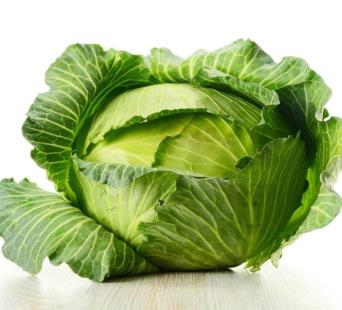 Проект 
средней продолжительности – 3 недели 
(09.10-27.10.2023г)

Цель: Обобщить и расширить знания детей о капусте через музыкально-поэтические произведения, познакомить дошкольников с историей появления данной овощной культуры в нашей стране, ее полезных свойствах, а также ее использовании в кулинарии.
Задачи:
Расширить знания и представления детей о капусте, с историей появления данной овощной культуры в нашей стране, ее видах, полезных свойствах, способах выращивания, сбора и приготовления;

Воспитывать желание участвовать в совместной творческо- исследовательской деятельности.

Познакомить детей и родителей с устным и музыкальным народным творчеством, прославляющее чудо овощ- КАПУСТУ.
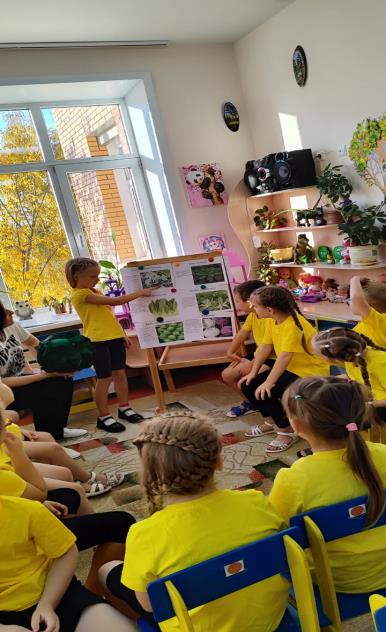 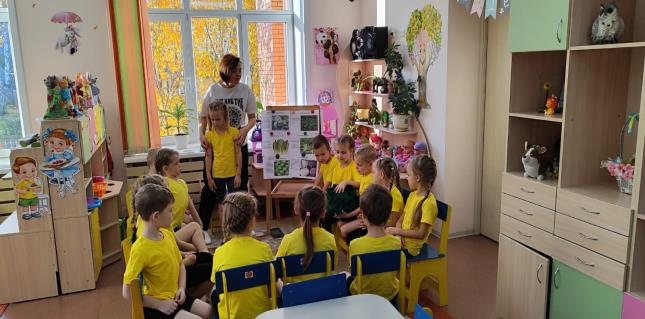 Рисование
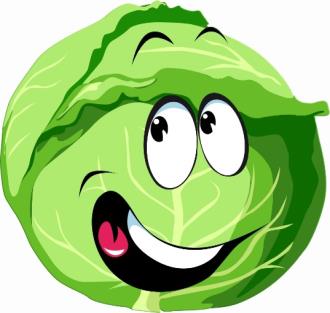 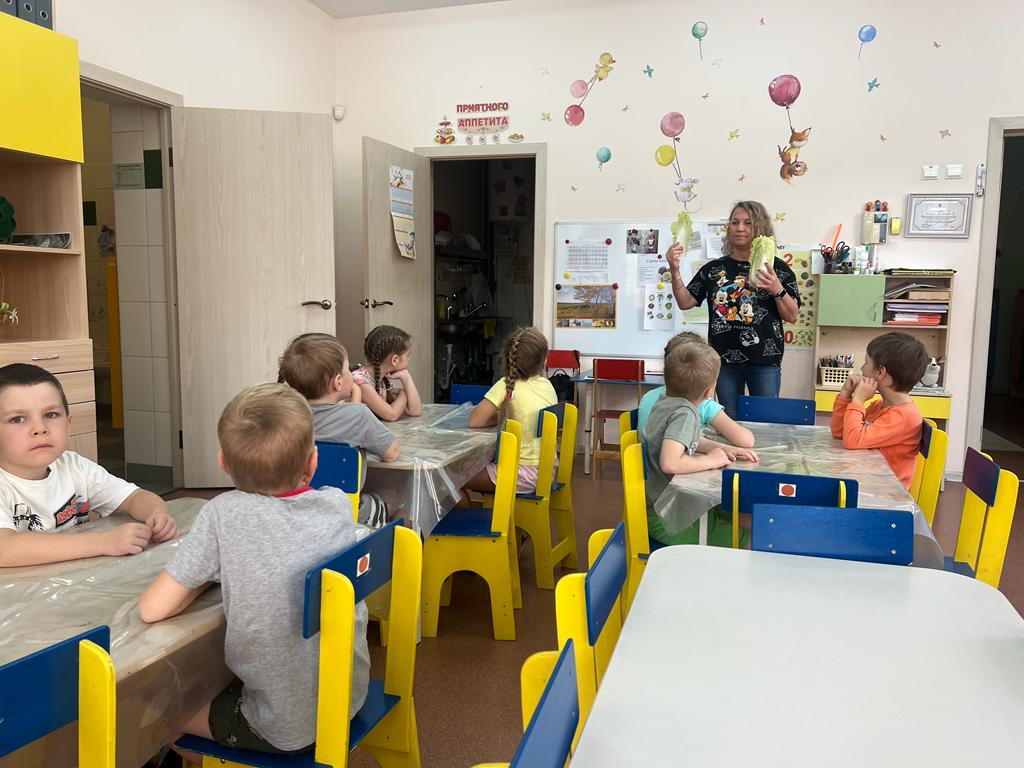 Нетрадиционное рисование пекинской капустой
Творческий процесс
Аппликация: «Бабуся- Капустуся»
«Белокачаннная капуста»
Конструирование из бумаги
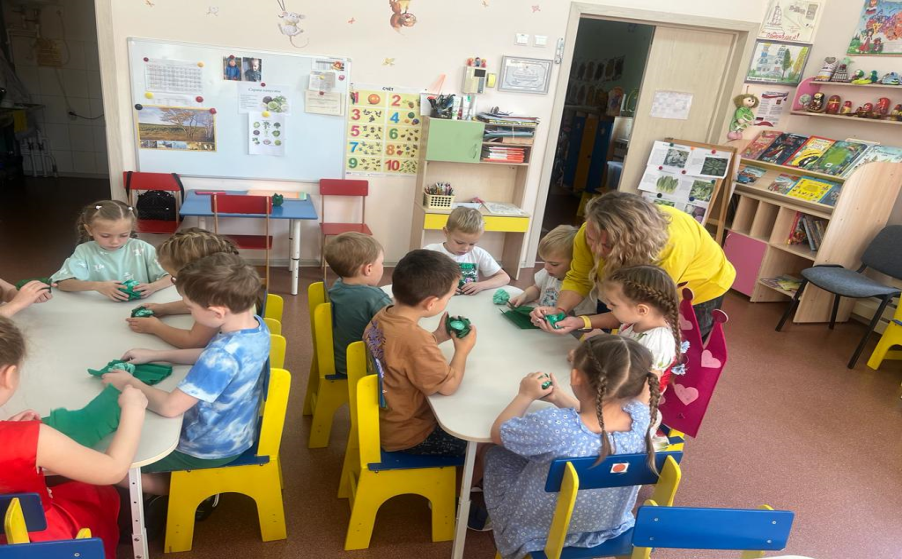 Выставка         детских работ
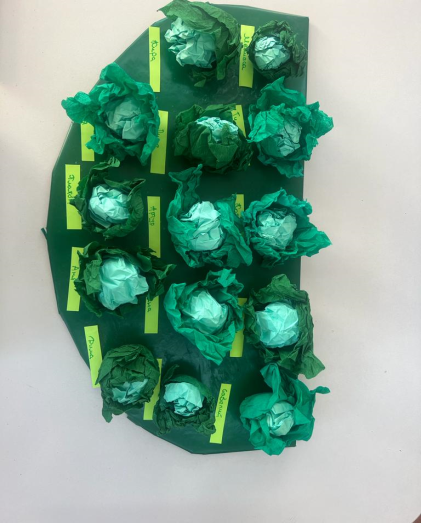 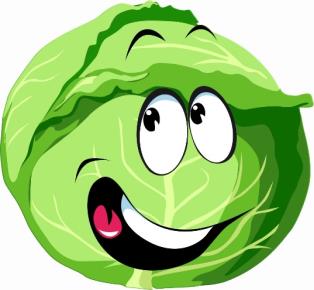 Лепка
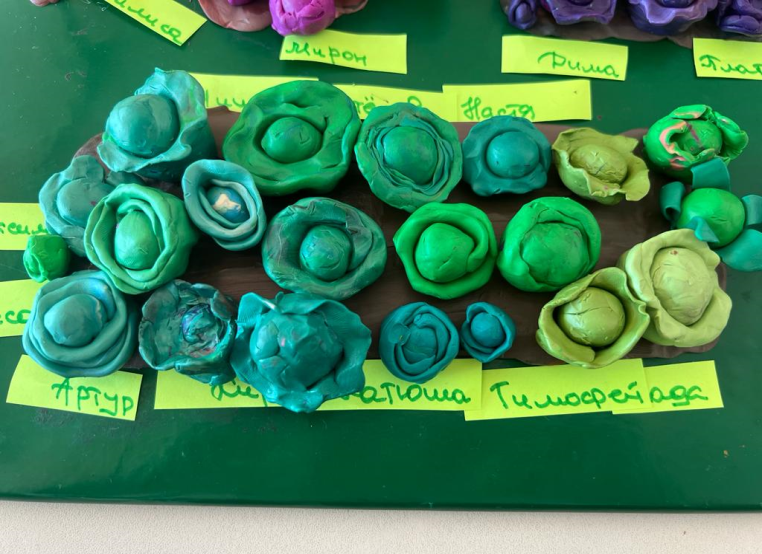 Экскурсия на пищеблок
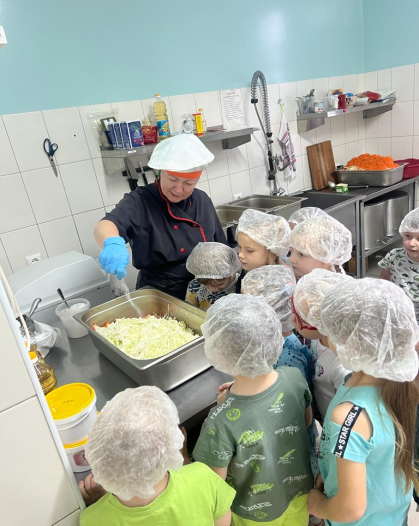 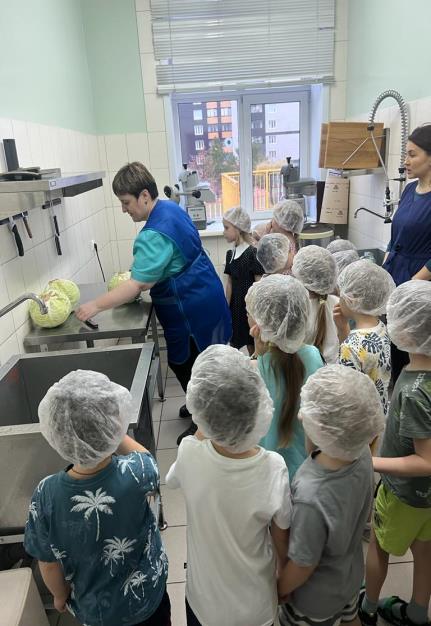 Приготовлениесалата из белокачанной капусты
Фотовыставка
Осенний утренник «Барыня-Капуста»
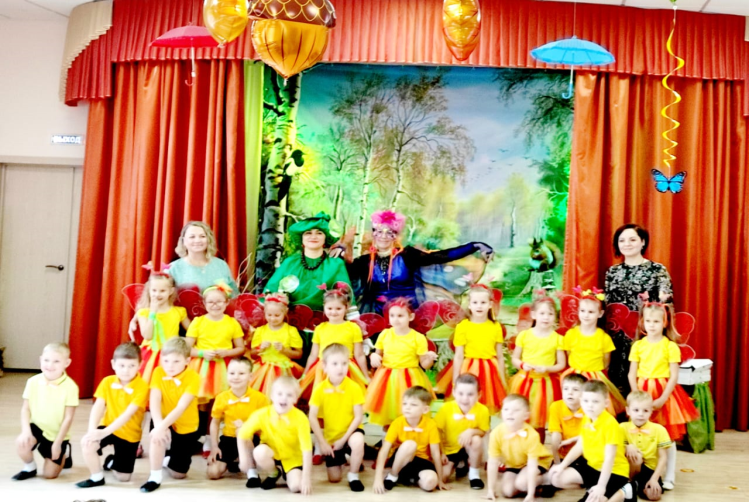 Сказочные герои      Барыня Капуста и Бабочка-капустница
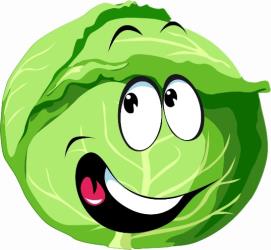